HEART FAILURE ZONES
EVERY DAY:
  Weigh yourself in the morning before breakfast, write  it down and        compare to yesterday’s weight.
  Take your medicine as prescribed.
  Check for swelling in your feet, ankles, hands and stomach.
  Eat low salt food.
  Balance activity and rest periods.
Which Heart Failure Zone are you today?             GREEN, YELLOW or RED?
ALL CLEAR – This zone is your goal
Your symptoms are under control.  You have:
  No shortness of breath.
  No weight gain more than 2 pounds.                                                           (it may change 1 or 2 pounds some days).
  No swelling of your feet, ankles, hands or stomach.
  No chest pain.

CAUTION – This zone is a warning
Call your doctor’s office if:
  You have weight gain of 3 pounds in 1 day or a weight gain of 5 pounds or more in 1 week.
  More shortness of breath.
  More swelling of your feet, ankles, hands or stomach.
  Feeling more tired.  No energy.
  Dry hacky cough.
  New or increased chest pain.
  Feeling uneasy, you know something is not right.
  It is harder for you to breathe when lying down.  You are needing to sleep sitting up in a chair.
EMERGENCY
Go to the emergency room or call 911 if you have any of the following:
  Struggling to breathe.  Unrelieved shortness of breath while sitting still.
  Have chest pain.
  Have confusion or can’t think clearly.
EVERY     DAY
GREEN           ZONE
YELLOW           ZONE
RED          ZONE
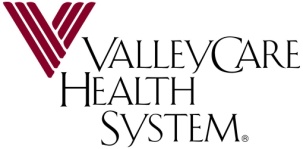